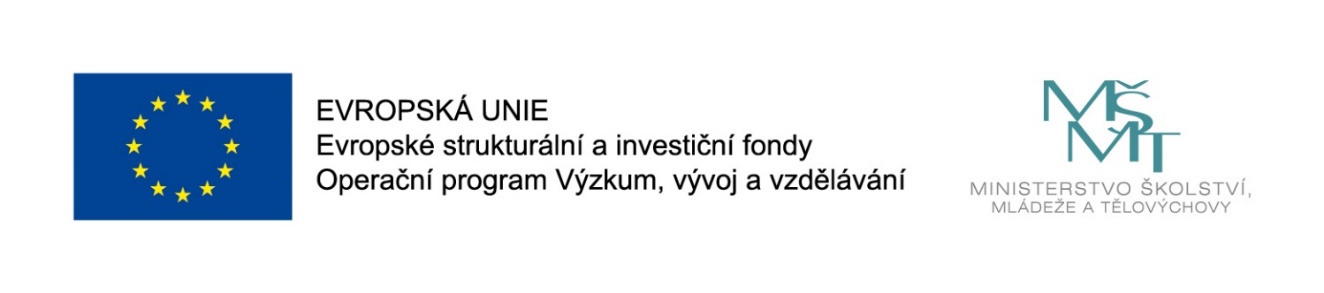 Názevprezentace
Prezentace předmětu:
MANAŽERSKÉ DOVEDNOSTI V MEZIGENERAČNÍM TÝMU
Vyučující:
Mgr. Dagmar Svobodová, Ph.D.
Ing. Zuzana Palová
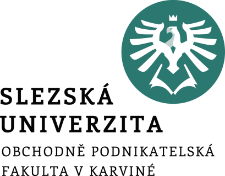 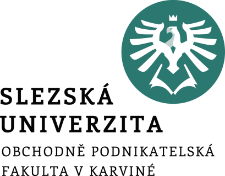 Manažerské dovednosti pro založení podniku 1
Co může být motivací k podnikání?
Atributy etiky k podnikání
Manažerské dovednosti
Manažerské typy
.
Struktura přednášky
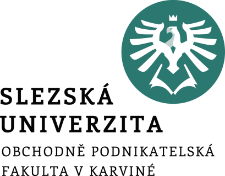 Manažerské dovednosti pro založení podniku 1
Cílem přednášky je:
Vysvětlit podstatu motivace k podnikání
Objasnit etické principy podnikání.
Rozčlenit manažerské typy.
.
Co k podnikání potřebujeme?
Úspěšný podnikatel by měl mít v sobě dispozice jako:
 odborné znalosti, 
kompetence, 
schopnosti, 
vědomosti a 
dovednosti, čímž se rozumí inteligence, organizační schopnosti, komunikační znalosti nebo aplikace vědomostí při řešení konkrétních problémů.
MOTIVACE K PODNIKÁNÍ
Dva zdroje motivace k zahájení vlastního podnikání: 
tlak (push) – člověk musí svojí situaci řešit, důvody jsou silnější, ale o to rychleji vyhasínají, většinou nevedou k mimořádným výsledkům, motto: „Negativní externí síly, které mě do podnikání tlačí.“
nadbytečnost, 
hrozba nezaměstnaností, 
nesouhlas s předchozím zaměstnavatelem. 
tah (pull) – využití příležitosti je významným prostředkem k uspokojení podnikatelových potřeb, důvody jsou trvalejší a málokdy vyhasínají, motto: „Podnikat chci, jsem vnitřně motivován.“ Příkladem mohou být:
touha po nezávislosti, 
touha využít příležitost, 
otáčení hobby nebo předchozí pracovní zkušenosti v podnikání, 
finanční pobídky.
Role podnikatele
Je většinou chápána jako určitý souhrn vzorců chování (s charakterem popisným, normativním), které vyjadřují potřebu nebo očekávání. 
Z toho souhrnu pak lze vyčlenit další role, a to:
roli vlastnickou (vztah podnikatele k majetku), 
roli správce (zajišťování a udržování potřebných zdrojů dle požadavků vlastníka a potřeb podniku), 
roli manažera (výkon činností k dosažení cílů),
 roli prodejce (nejen vyrobit, ale zejména prodat).
Etika v podnikání
je nutné si ujasnit, jaké hodnoty budou v podnikání důležité a stanou se součástí nového podniku. 
Etika, která je úzce spjata se zaměřením podniku a má vliv na podnikatelskou kulturu a projevuje se v oblasti sociální, morální a environmentální odpovědnosti. 
Navenek se projevuje v jednání s obchodními partnery, zákazníky či v chování s konkurencí.

Etické chování má vliv na dobré jméno podniku i samotného podnikatele.
Manažerské dovednosti
To, jaký manažer je, ovlivňují základní předpoklady a to:

Získané předpoklady – předpoklady, které je možné získat výchovou, výcvikem nebo vzděláním, (schopnost komunikace, zkušenosti, znalosti, asertivita). Intelektuální dovednosti jsou vrozené, ale částečně se dají změnit výchovou. 
Vrozené předpoklady – nedají se moc ovlivňovat, patří sem přirozená inteligence, temperament, fantazie a kreativita.
Jste dynamosaurus nebo pasivosaurus?
Lojda (2011) rozlišuje dva typy chování manažera, které pak ovlivní i samotnou jeho reakci na rozvoj dovedností nejen v organizaci, ale i při práci v týmu.
Zatímco dynamosaurus je stále aktivní, vyhledává příležitosti a máte z něho pocit, že nestíhá, je to člověk, který neustále řeší problémy, ovšem na dlouhodobé úkoly nemá čas. 
Na druhé straně pasivosaura najdete čekat na svou příležitost a to, že ji ještě nedostal, přičítá okolí, které považuje za nepřející.
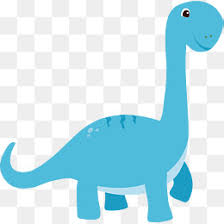 Druhy manažerských dovedností
Technické (odborné dovednosti). Má schopnost využívat postupy, znalosti a techniky teoretických a praktických disciplín, využívat specializované pracovníky. Manažer musí mít specifické dovednosti technického rázu stejné, jako mají lidé, které řídí. 
Lidské (sociální) dovednosti – schopnost spolupracovat, chápat a efektivně komunikovat a motivovat ostatní pracovníky. 
Koncepční (praktické) dovednosti – schopnost řídit, integrovat a vzájemně užitečně slaďovat zájmy a aktivity, které v podniku probíhají. K tomu využívá vzdělání, sebevzdělávání, včetně podpůrných znalostí např. práva, personální činnosti.
Manažerské typy
Řídící typy dávají na první místo „tvrdé“ dovednosti typu plánování, rozhodování, kontrola a prosazují plnění úkolů za každou cenu tak, aby bylo dosaženo cíle. 
Na prvním místě jsou pro ně fakta a pak pocity ostatních.
Manažerské typy
vůdcovské typy preferují práci s lidmi, týmovou práci a podporují vzájemné dobré vztahy. 
Velkou roli pro ně hrají pocity a zkušenosti. Jeho úspěšnost závisí na komunikačních dovednostech.
Manažerské typy I
Manažerské typy I
Řízení lidí versus vedení lidí pro tým a podnikání
Lídry (vůdcovské typy) můžeme nazvat srdcem podnikání.  Jsou velice vnímaví pro nové příležitosti a dobře určují směr podnikání. 
Manažeři jsou hlavou a mozkem úspěšného podnikání. Nastavují pravidla, systém, zavádějí procesy a kontrolují výsledky. Manažer vnímá lidí jako prvky, bez kterých nelze dosáhnout splnění úkolu. Jeho úkolem je pouze zajistit jim příslušné pracovní zázemí
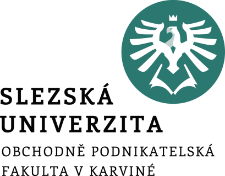 Shrnutí přednášky
Manažerské dovednosti se úzce prolínají nejen podnikatelskou činností, ale i prací v týmu. Na začátku je třeba zjistit, jaký má každý z Vás potenciál a jak ho lze rozvíjet. 
Každý z nás má soubor dovedností a vlastností, které má vrozené a správnou volbou rozvojových technik je lze jen podpořit nebo naopak jsou dovednosti získané, které člověku až tak přirozené nejsou a je schopen se je naučit